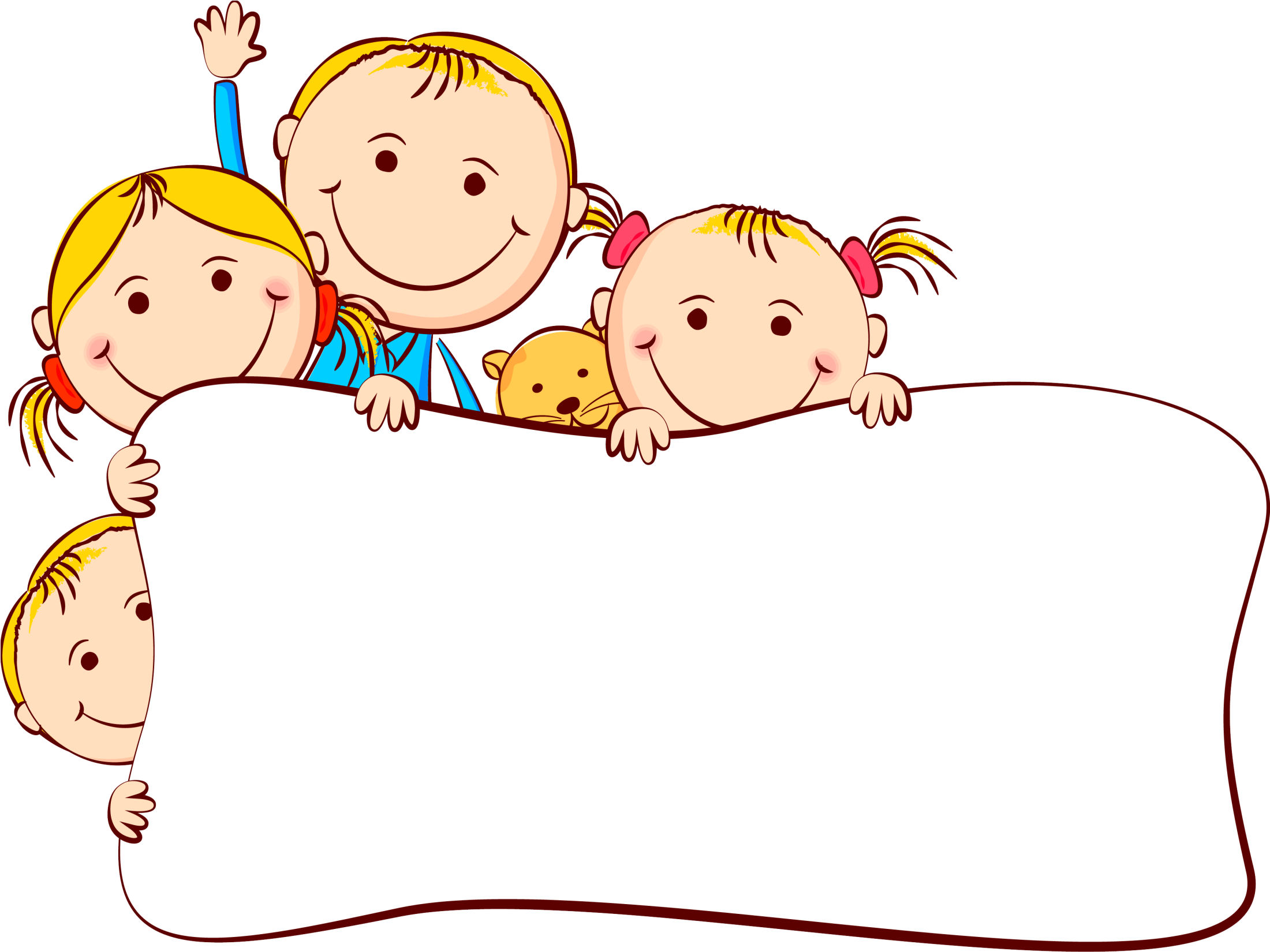 Творческая мастерская
«Пластилиновая сказка»
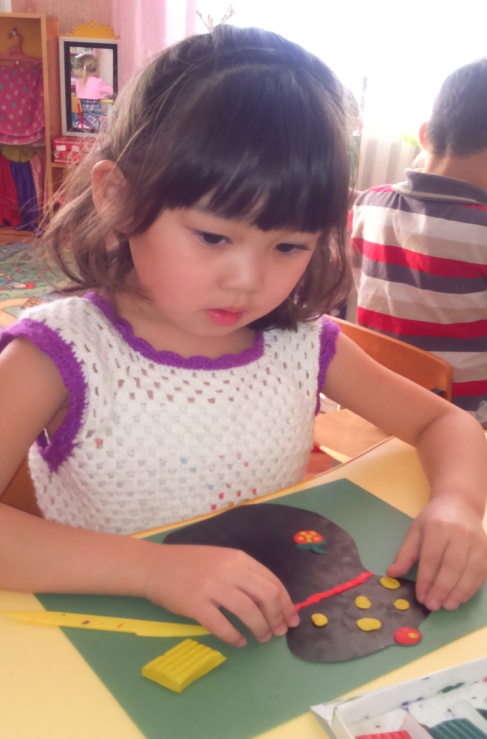 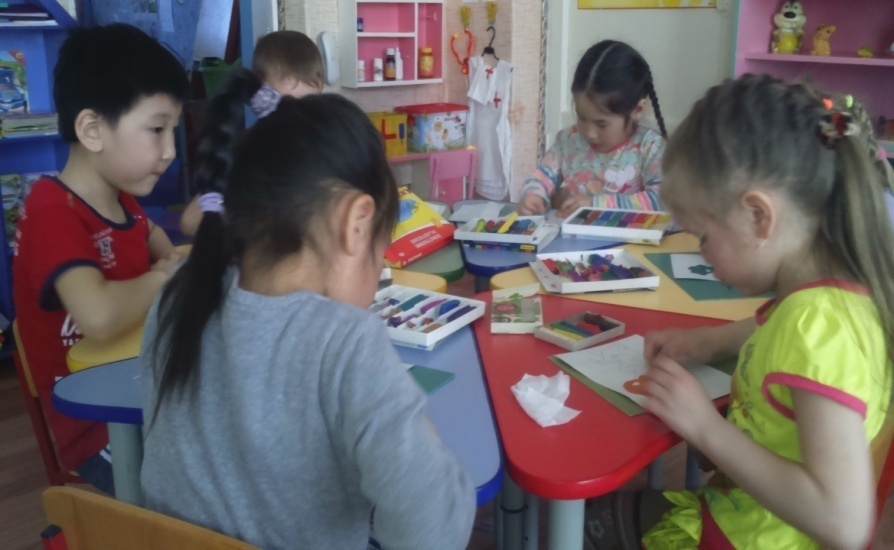 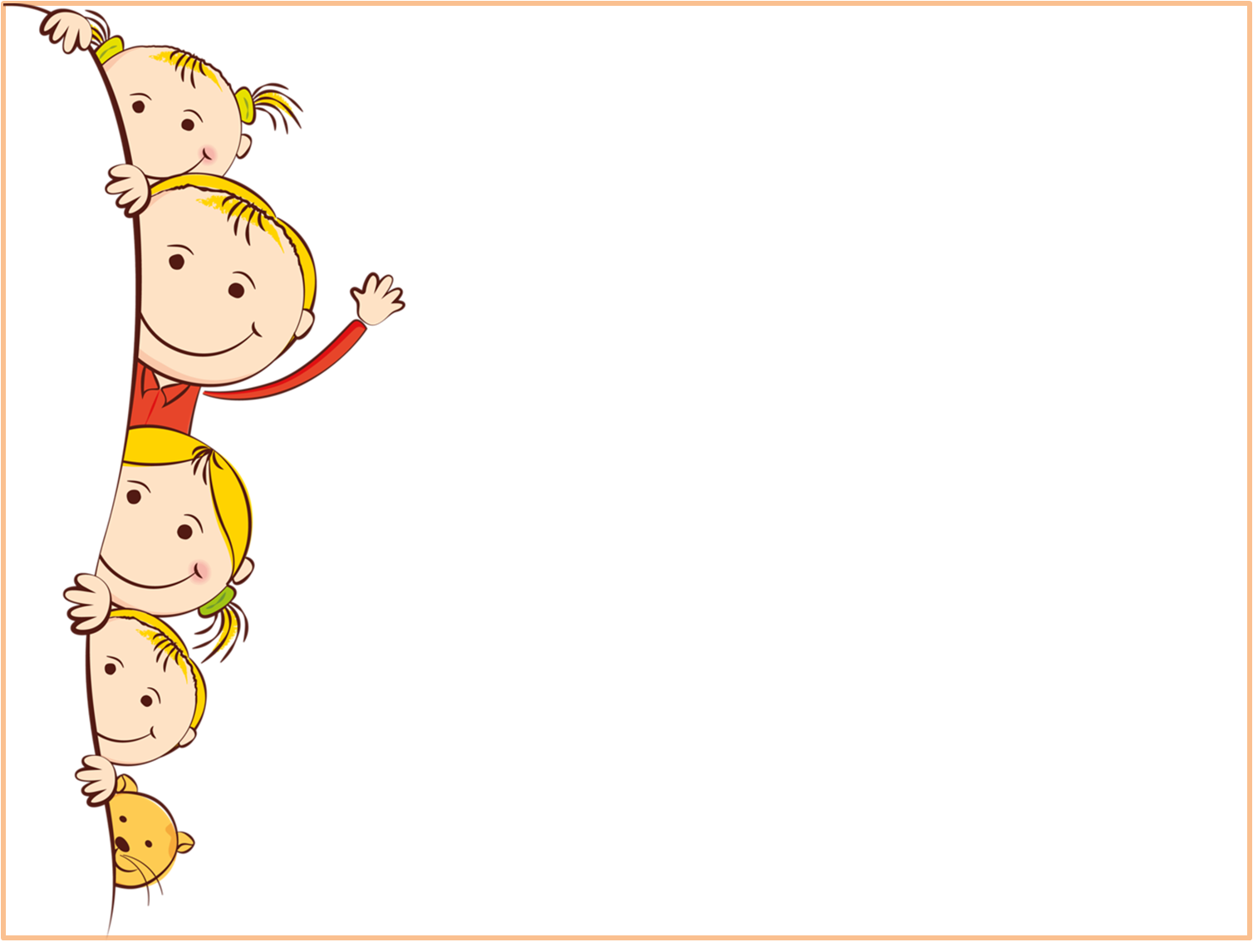 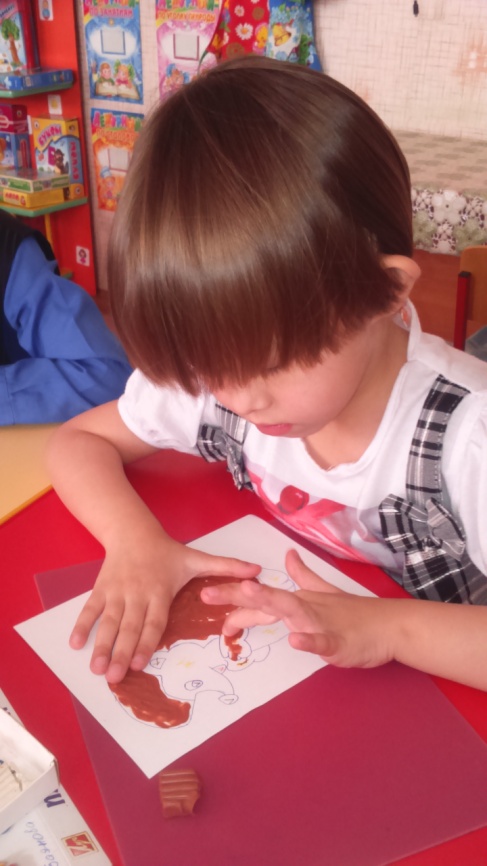 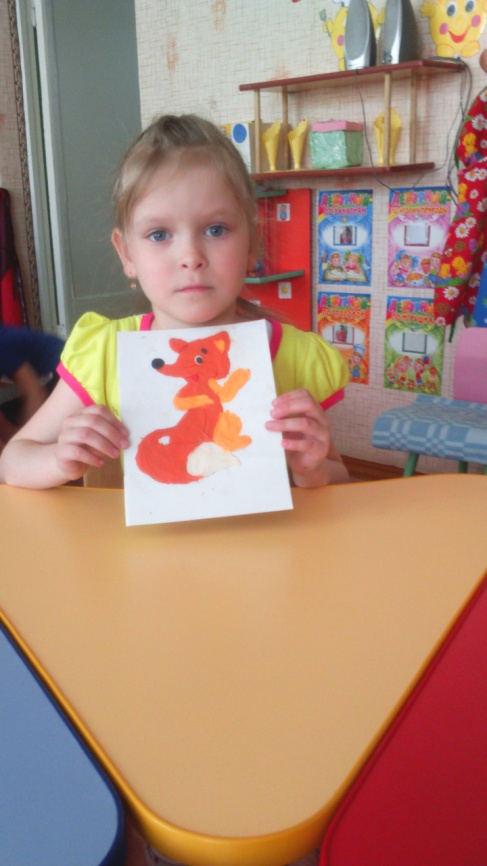 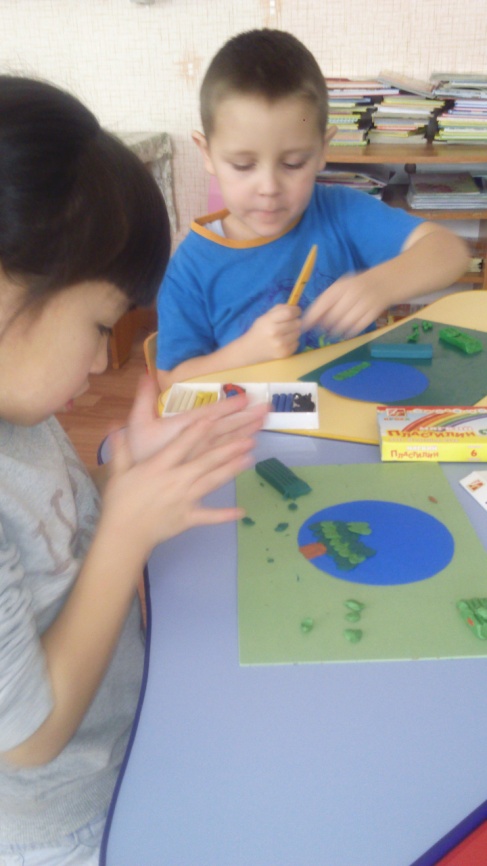 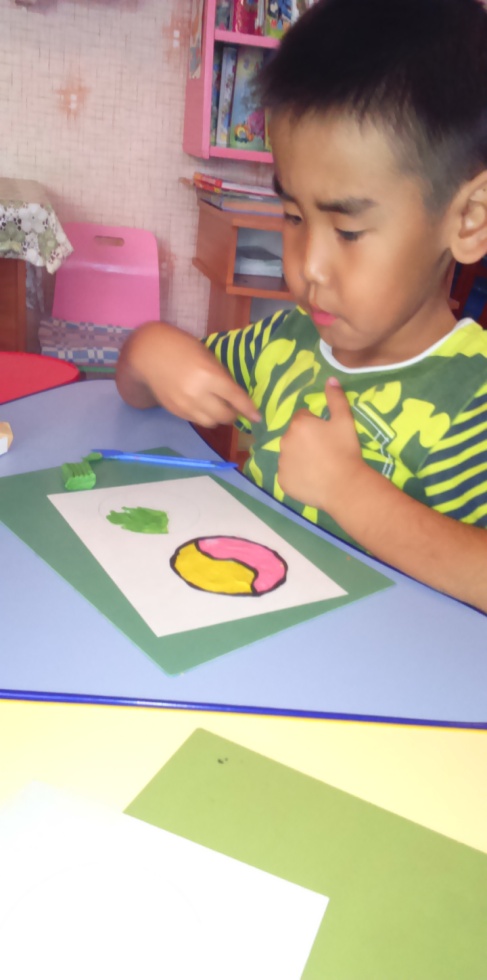 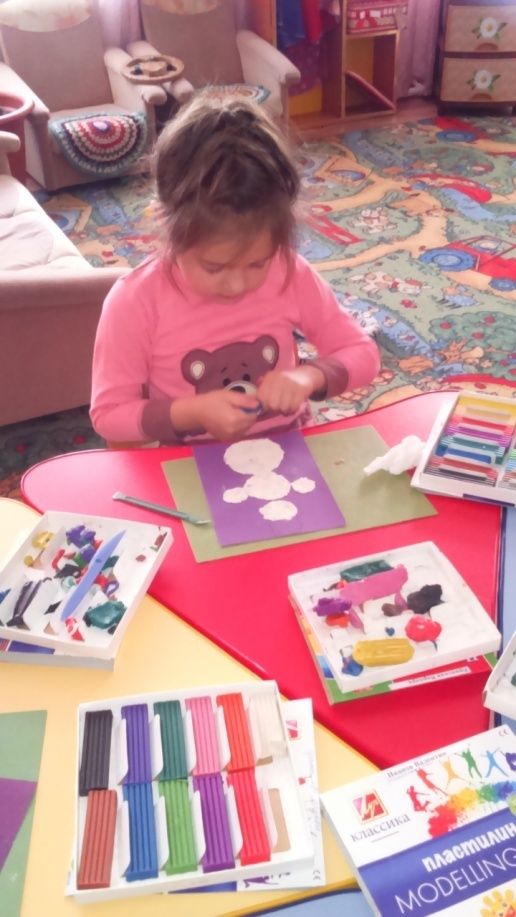 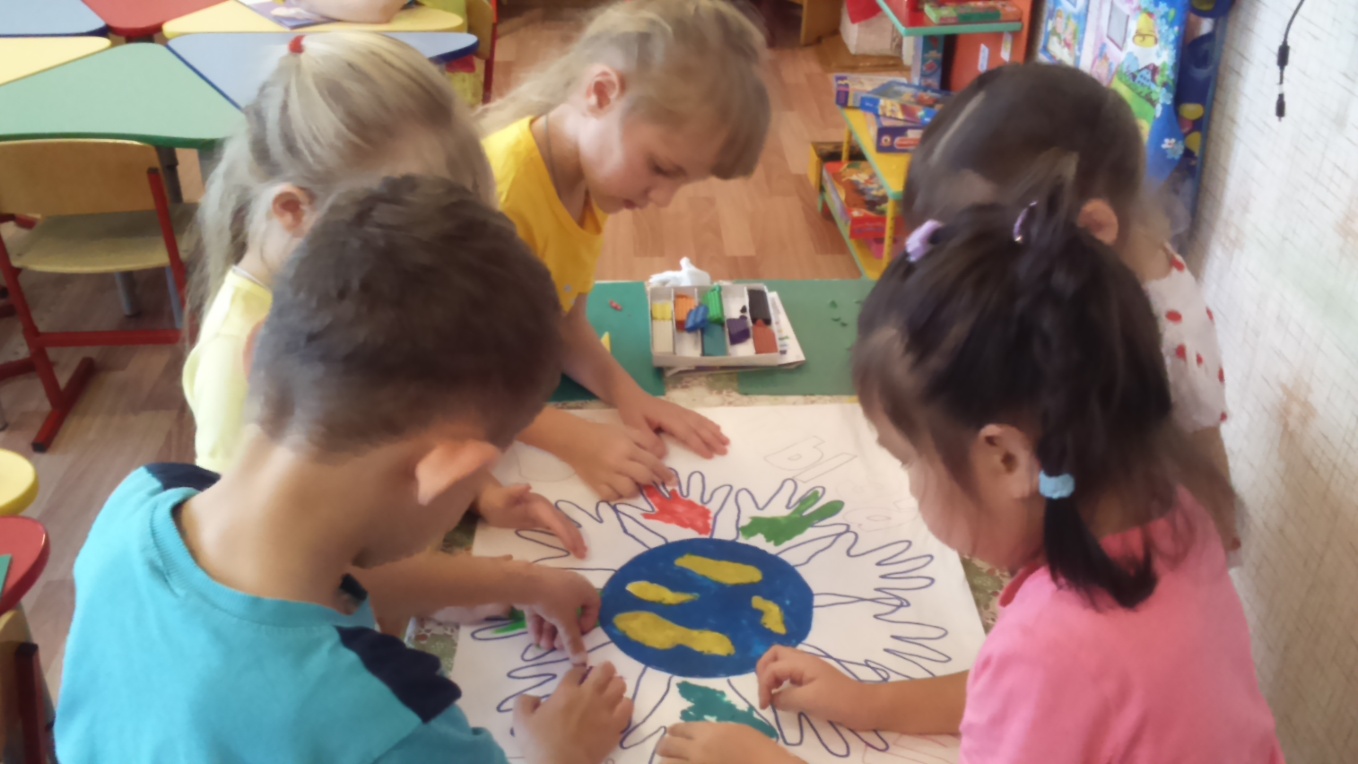 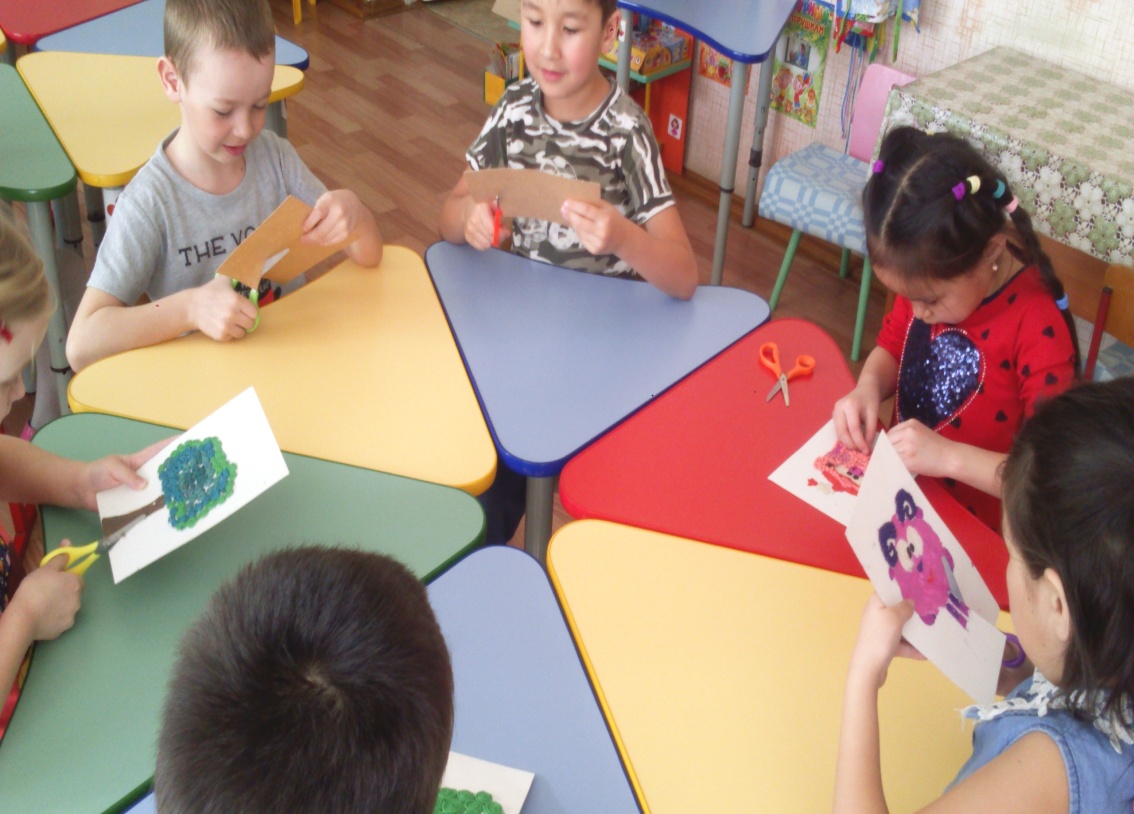 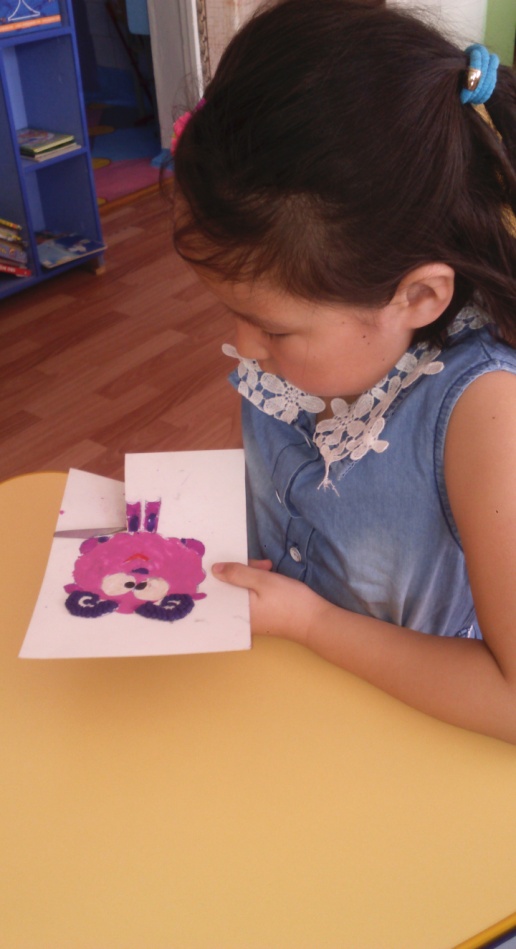 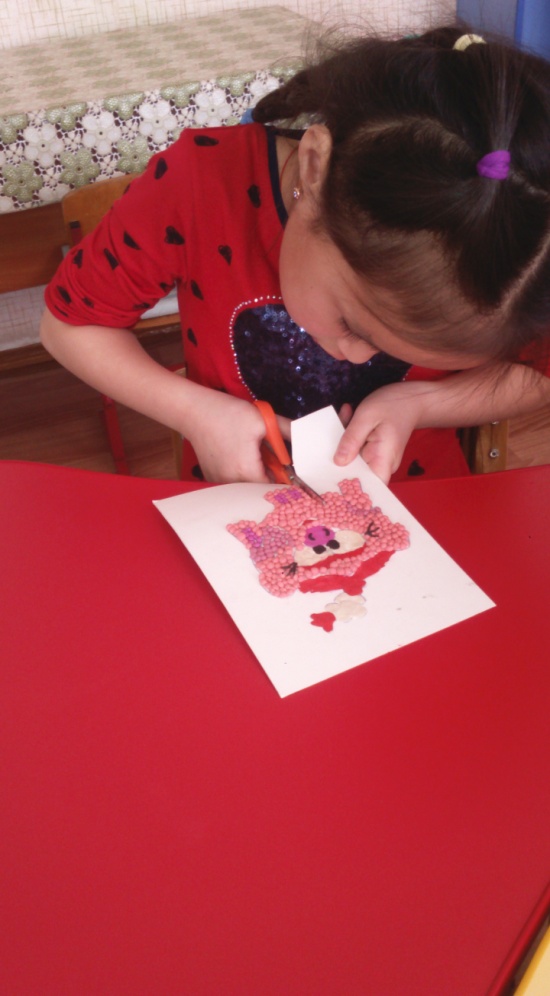 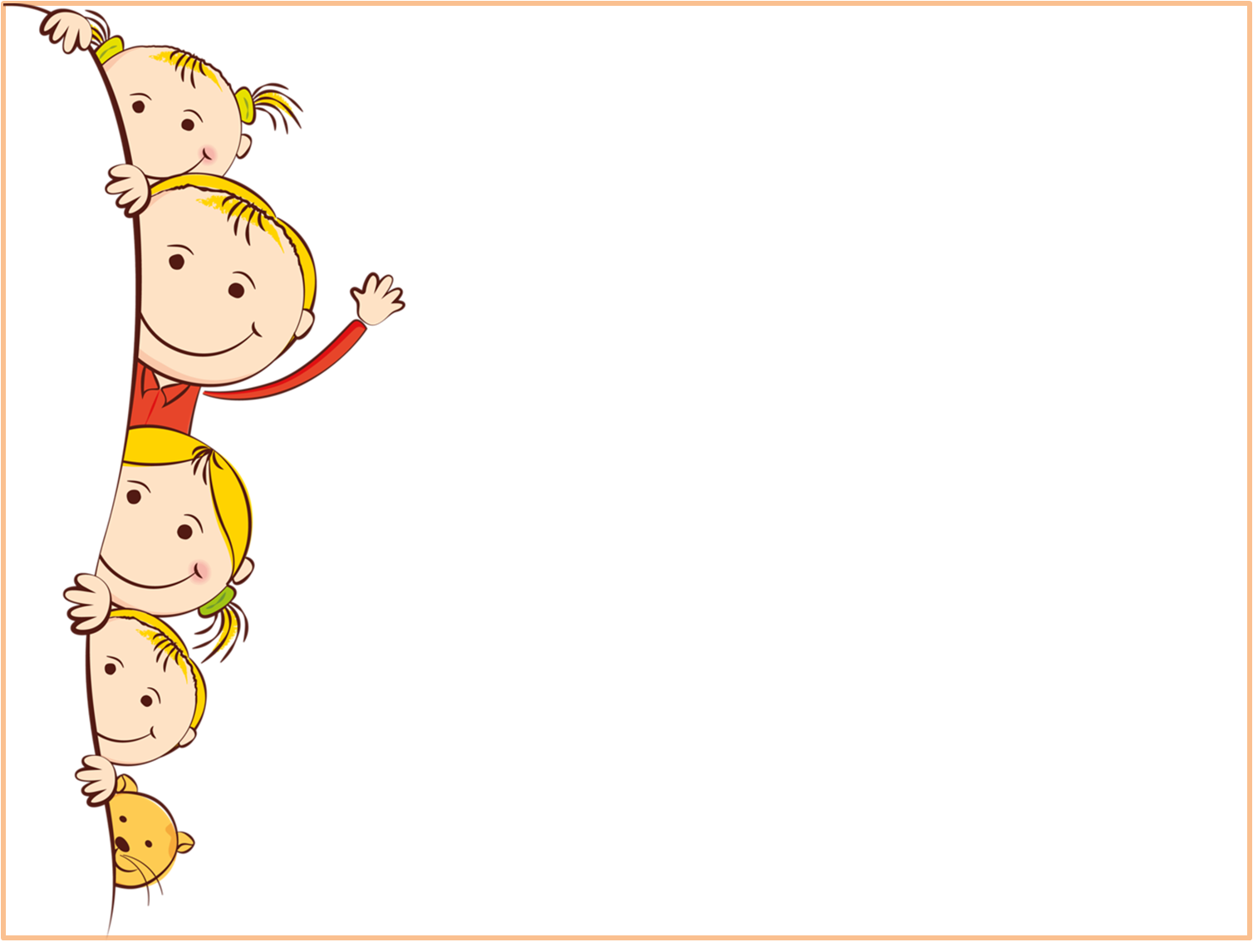 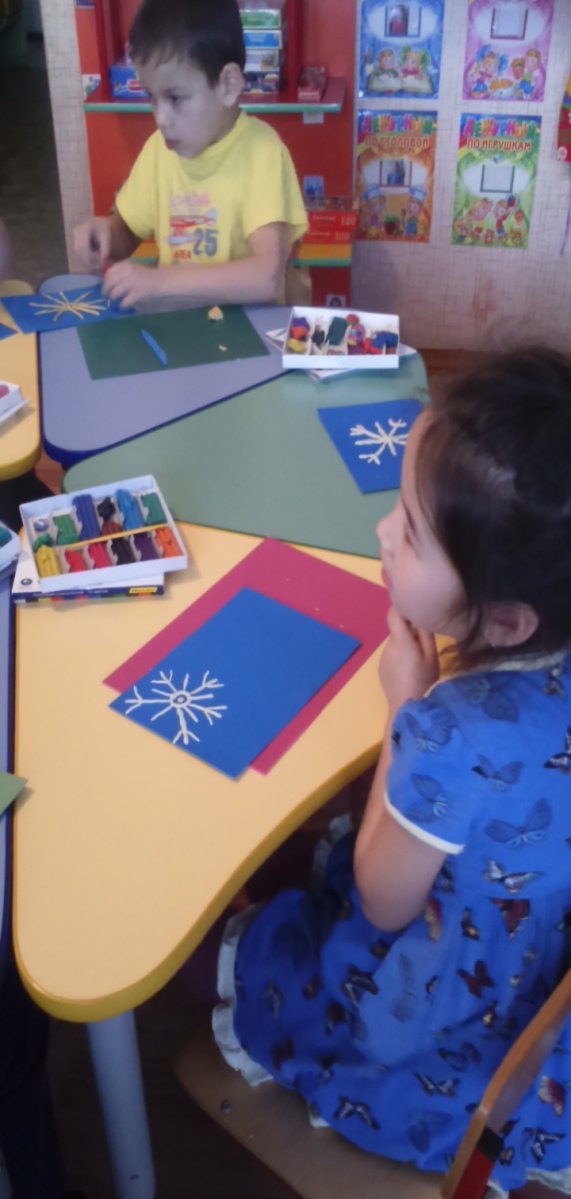 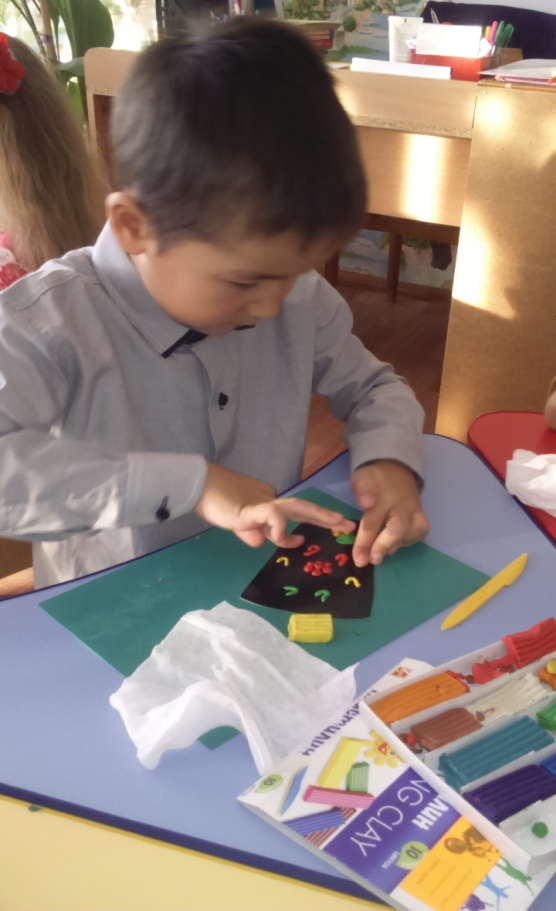 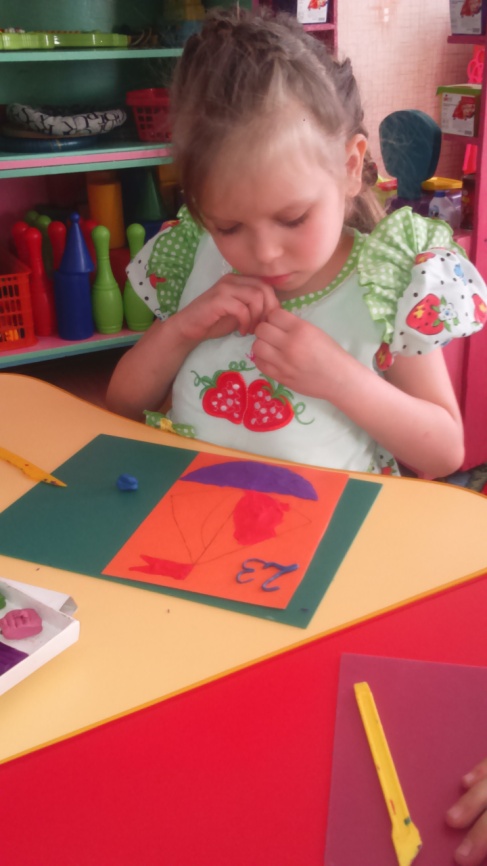 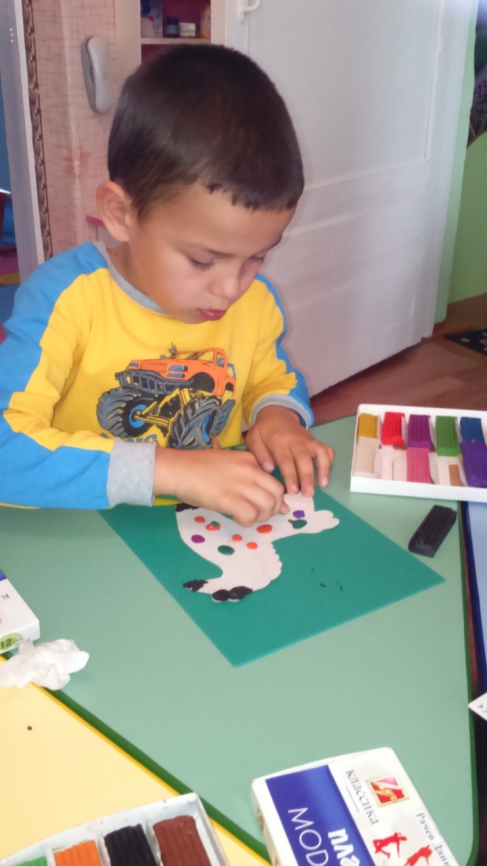 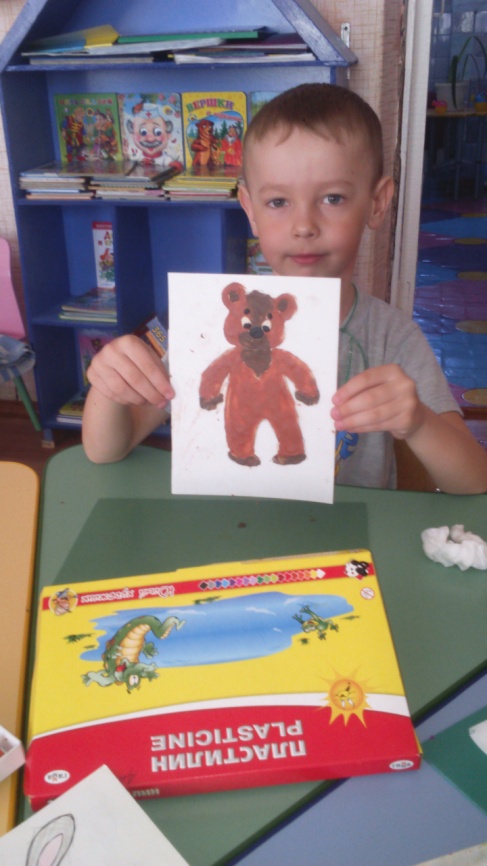 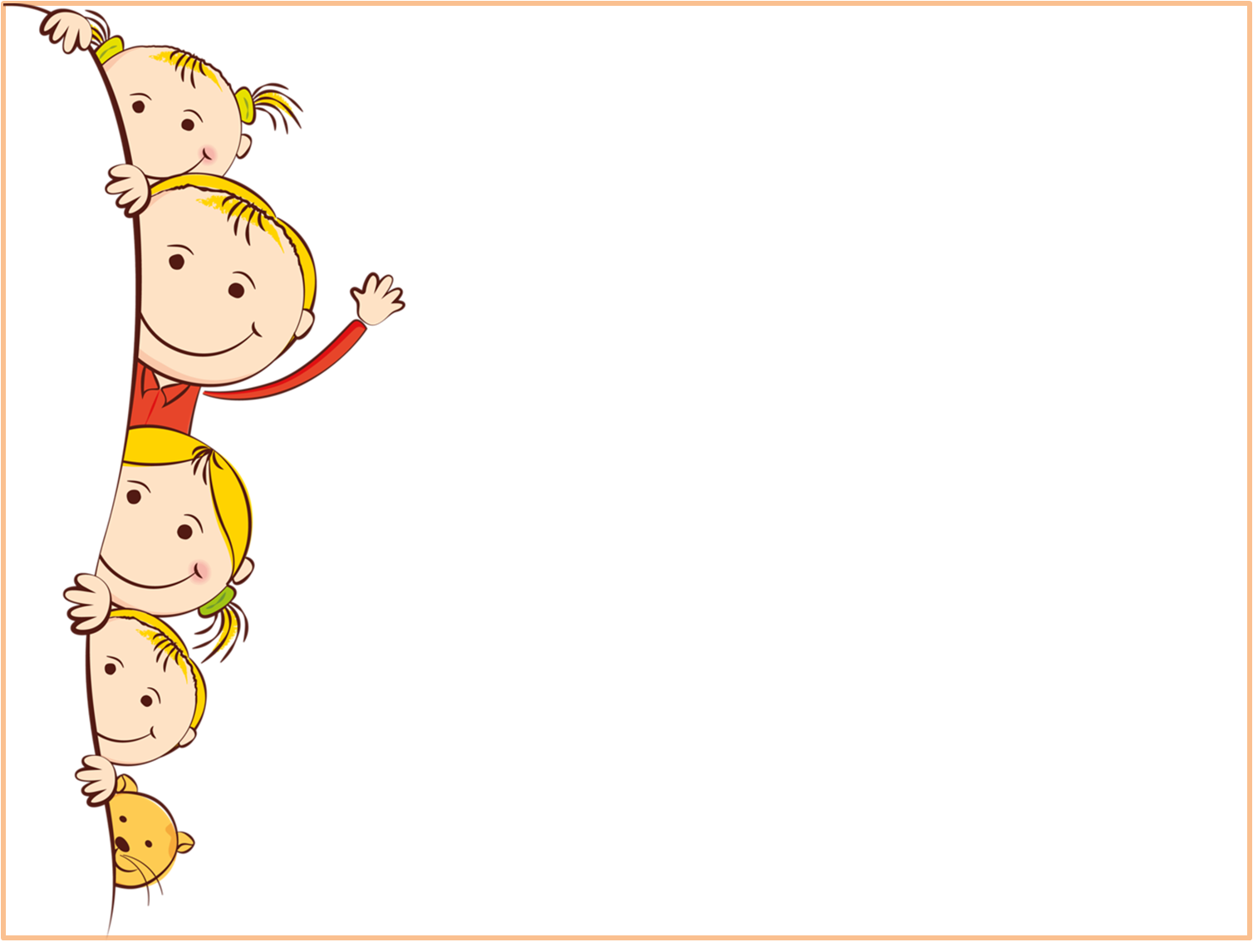 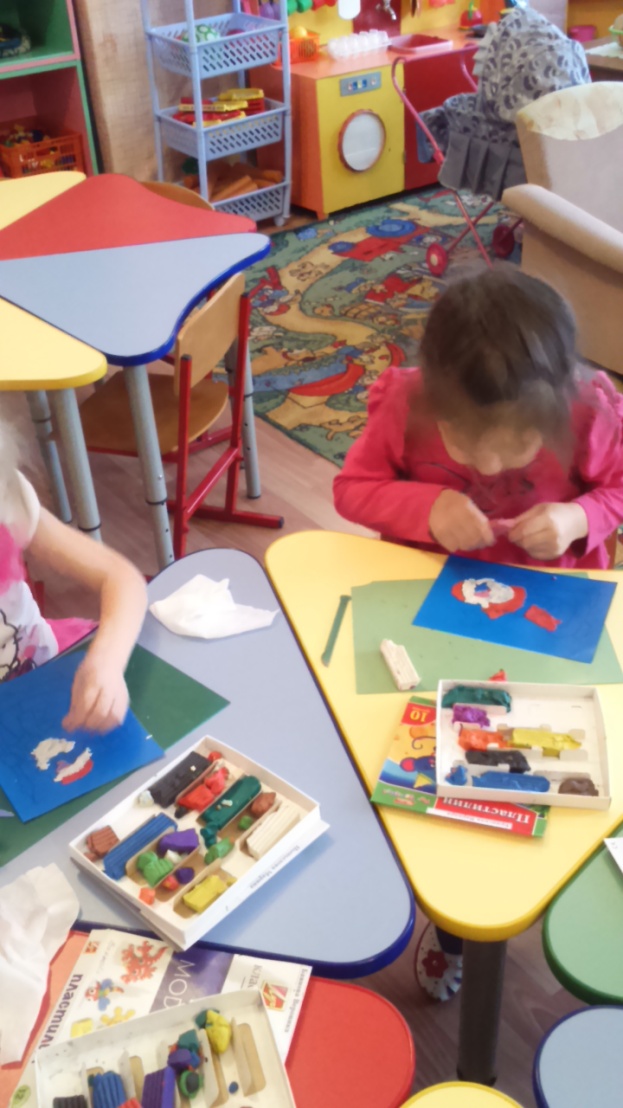 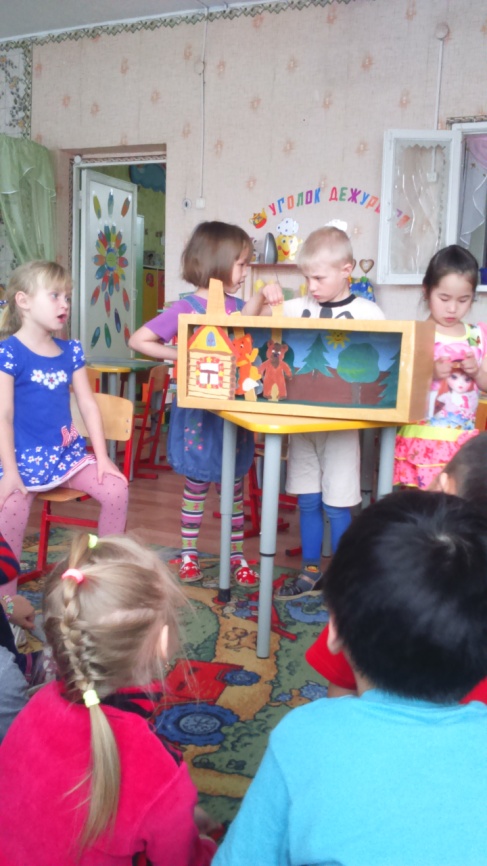 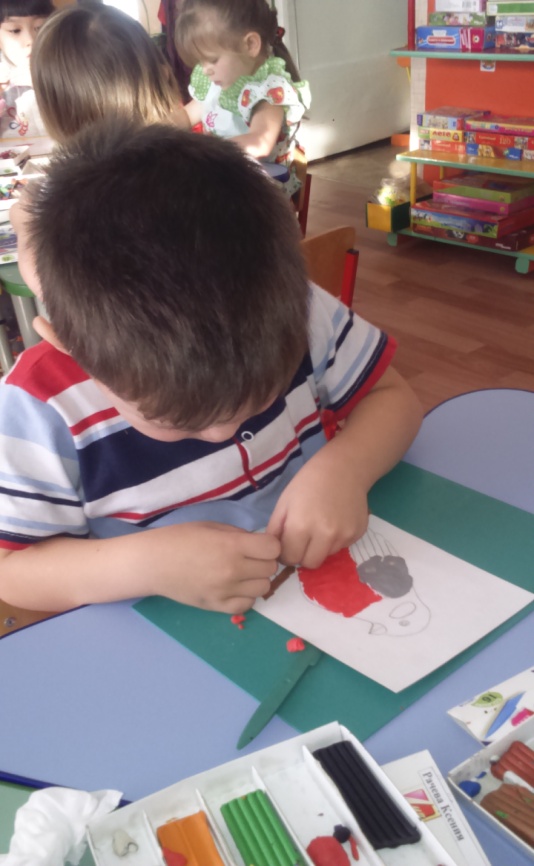 1
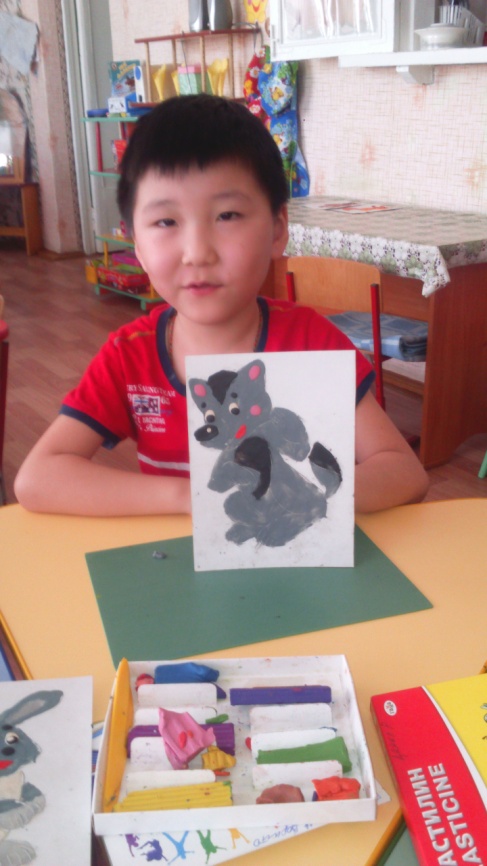 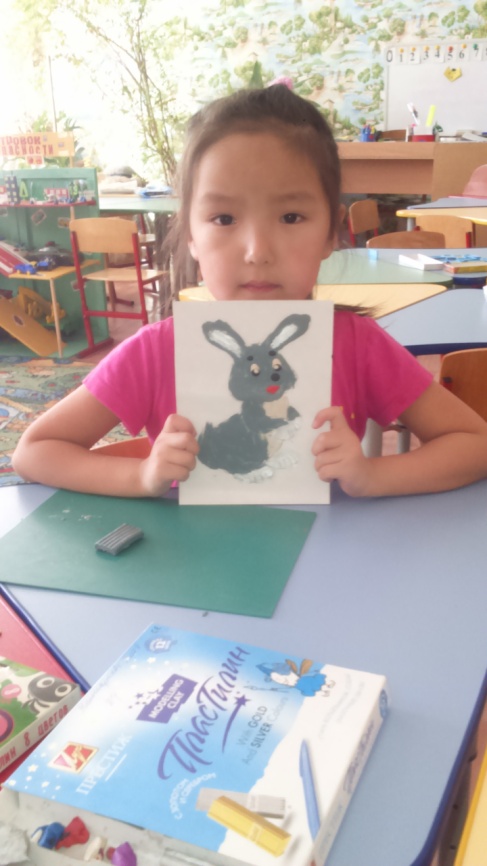 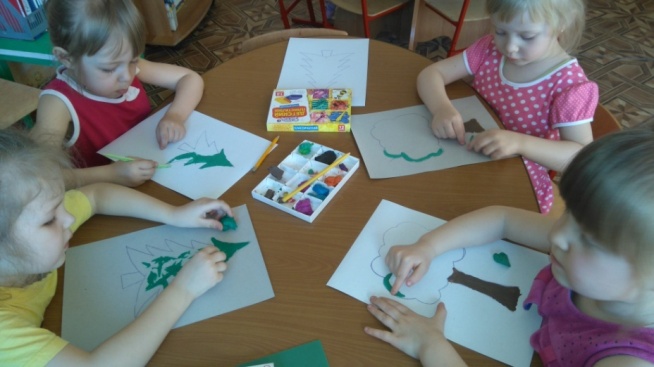 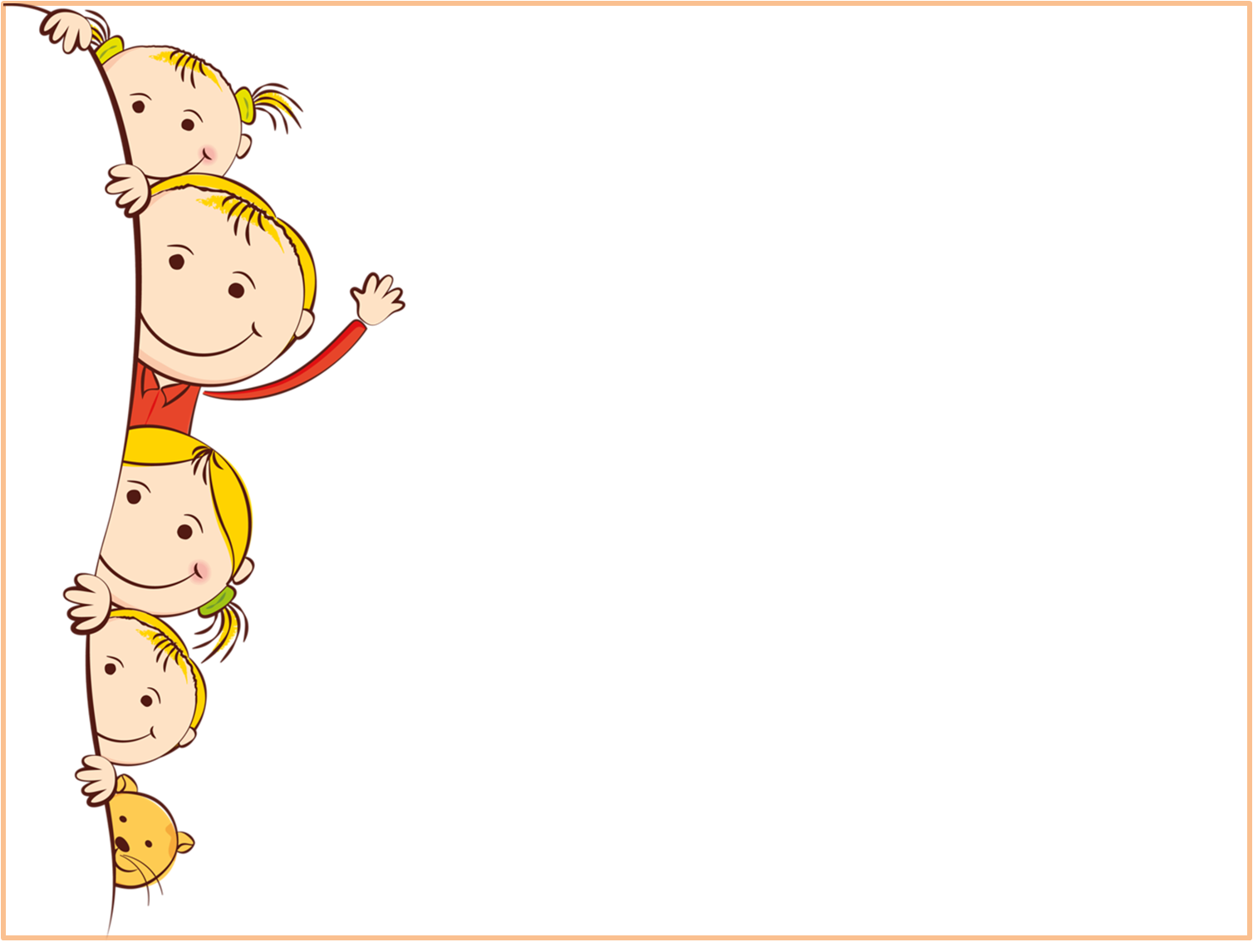 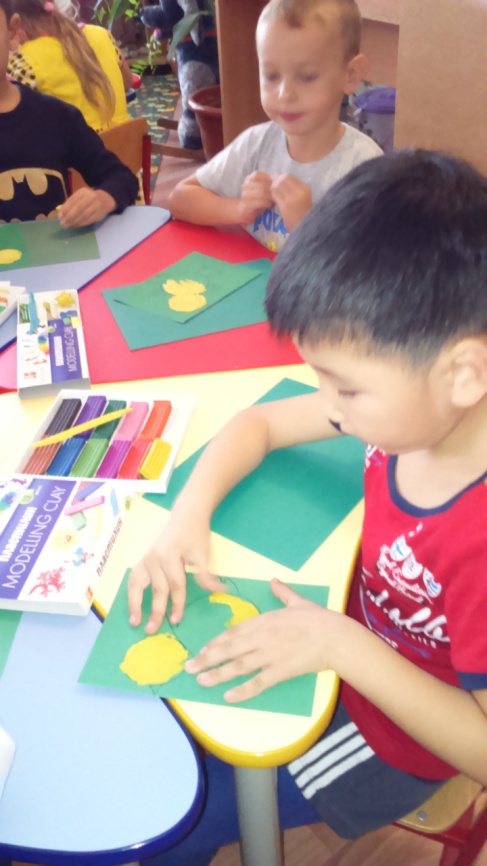 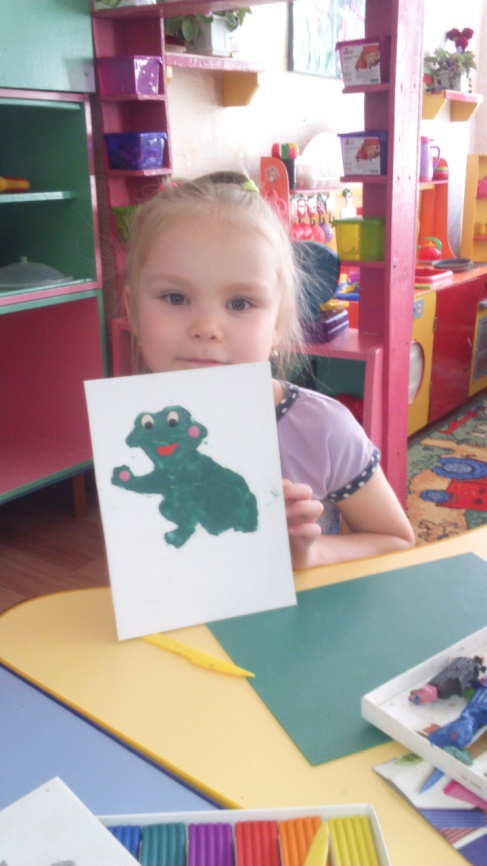 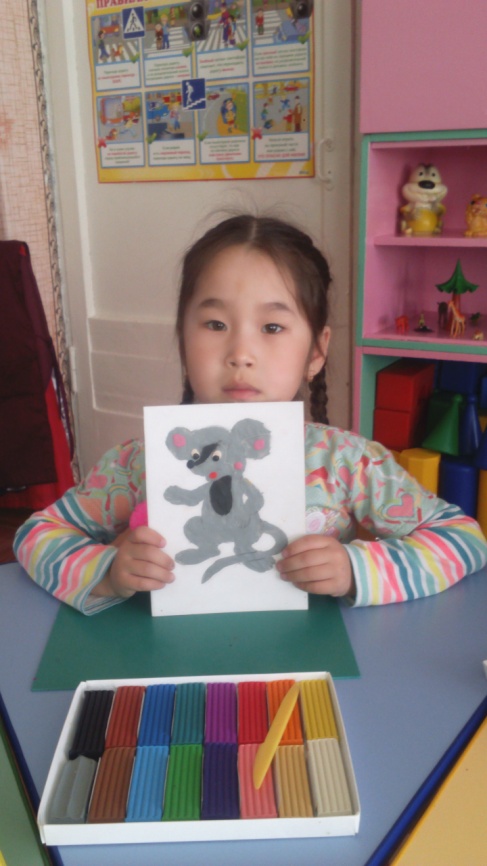 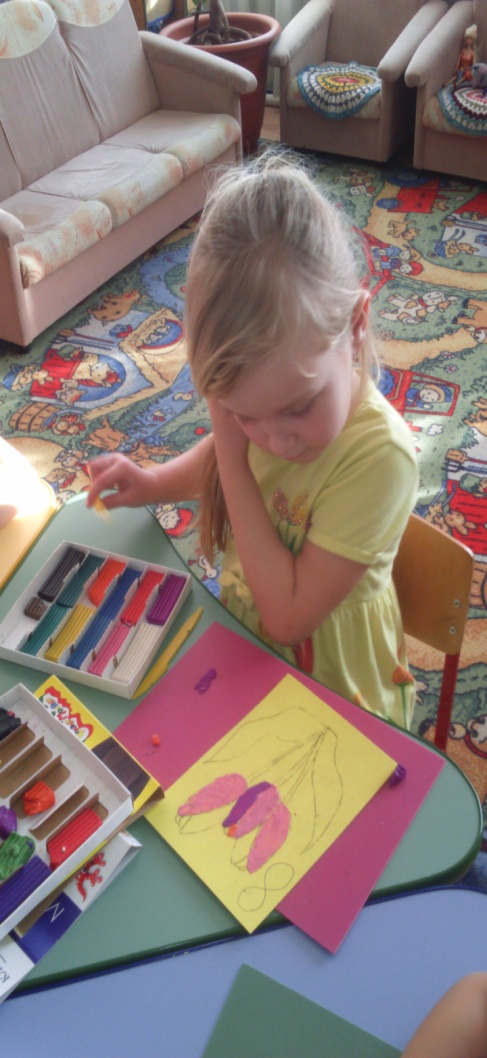 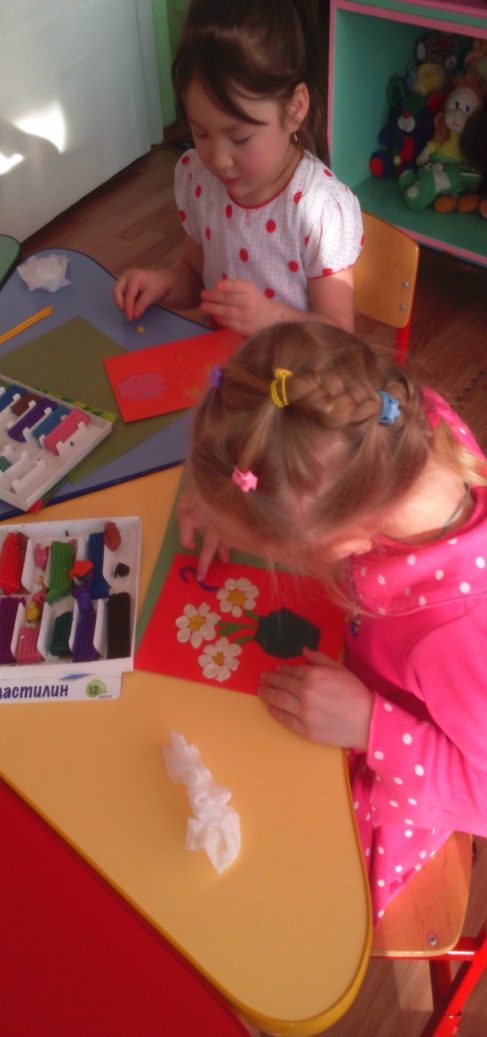 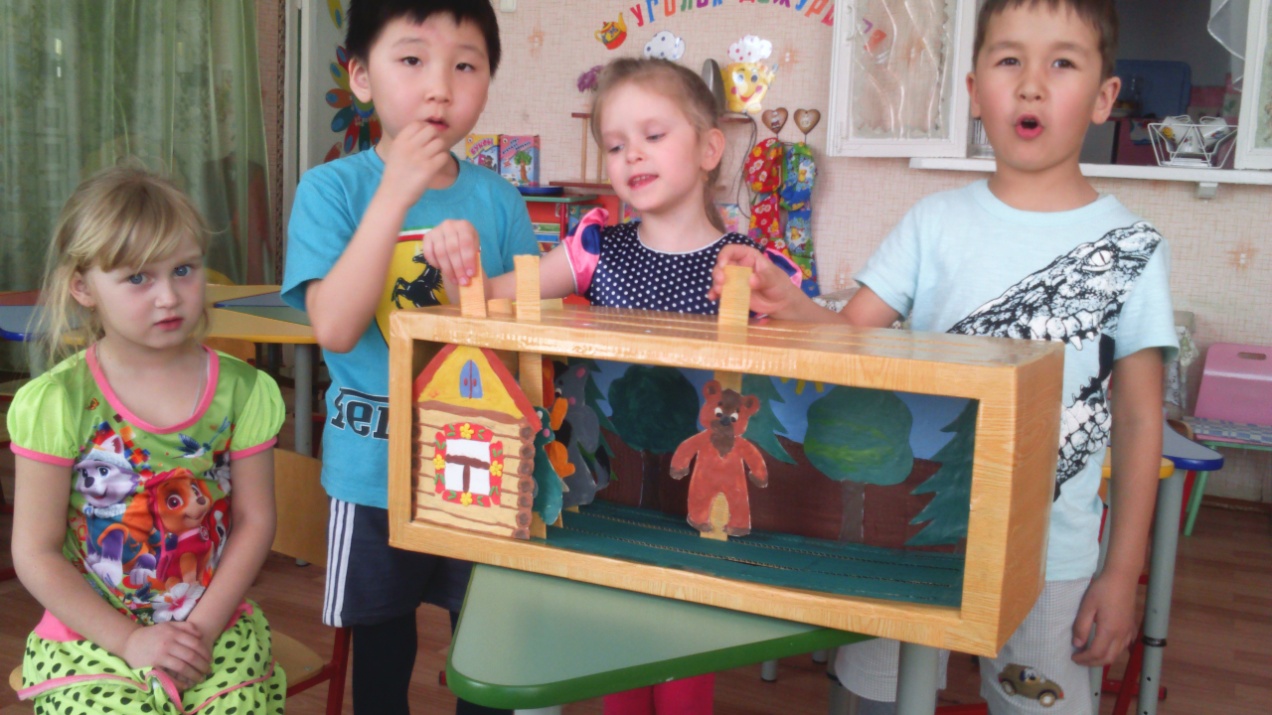 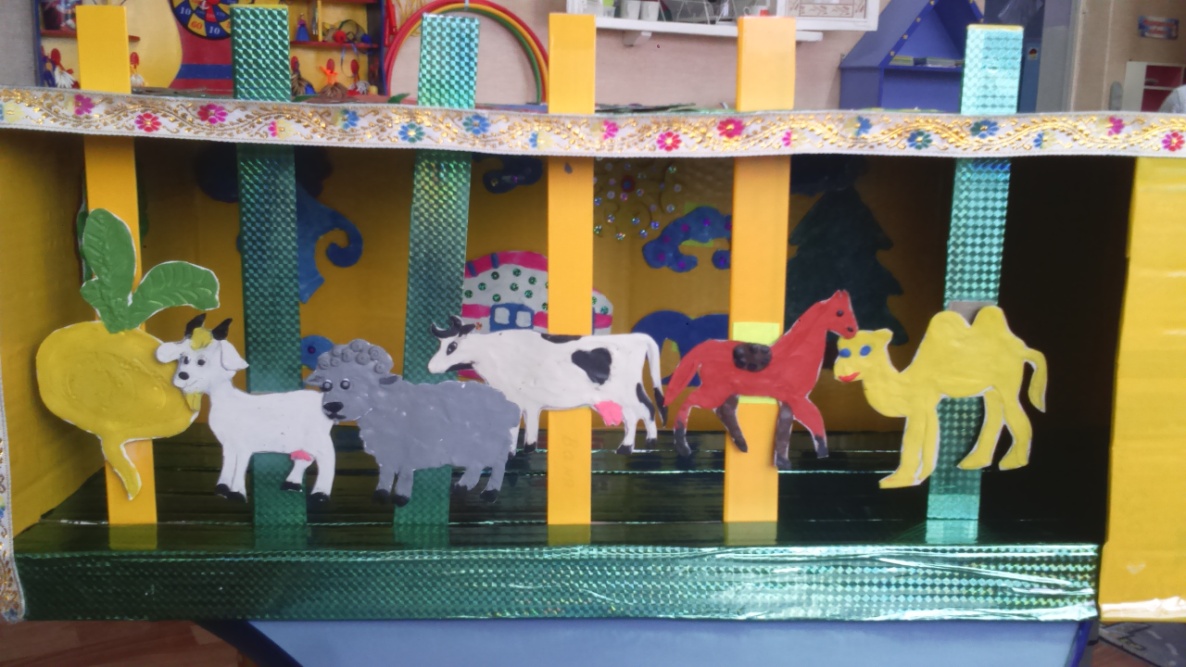 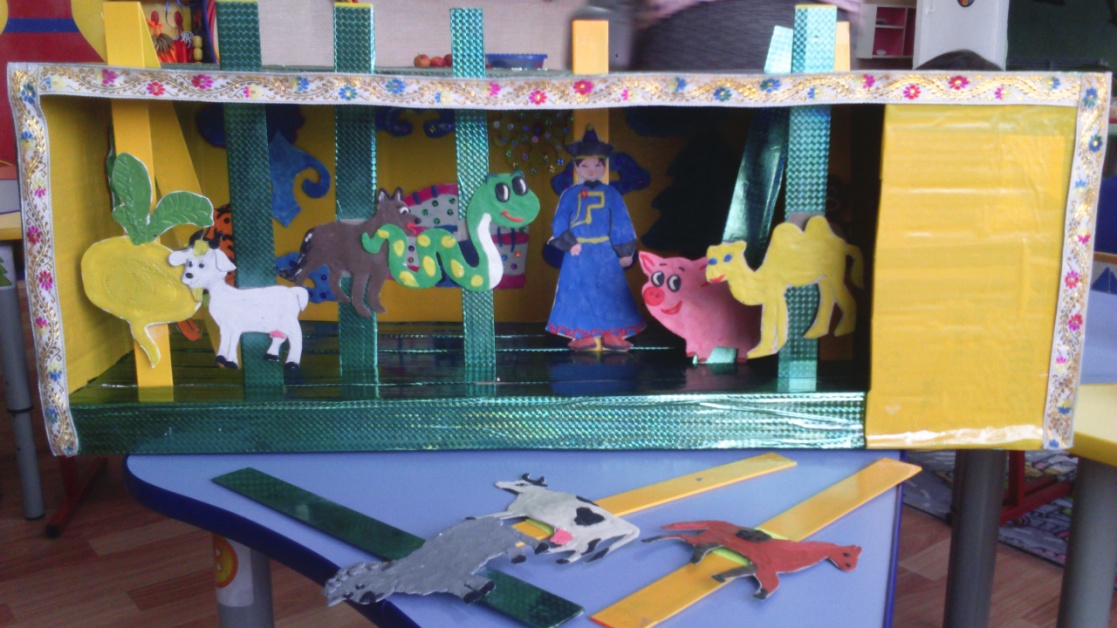 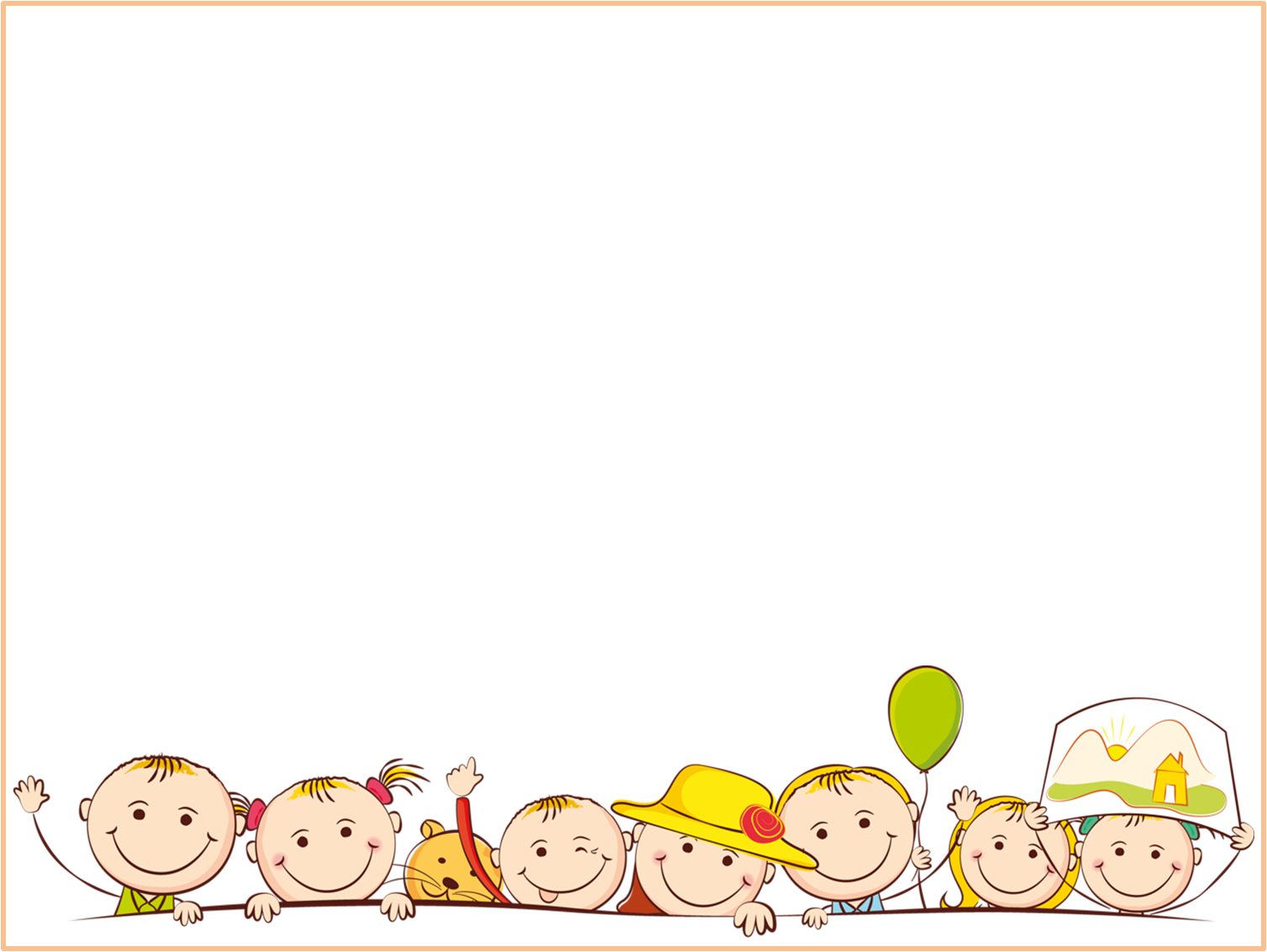 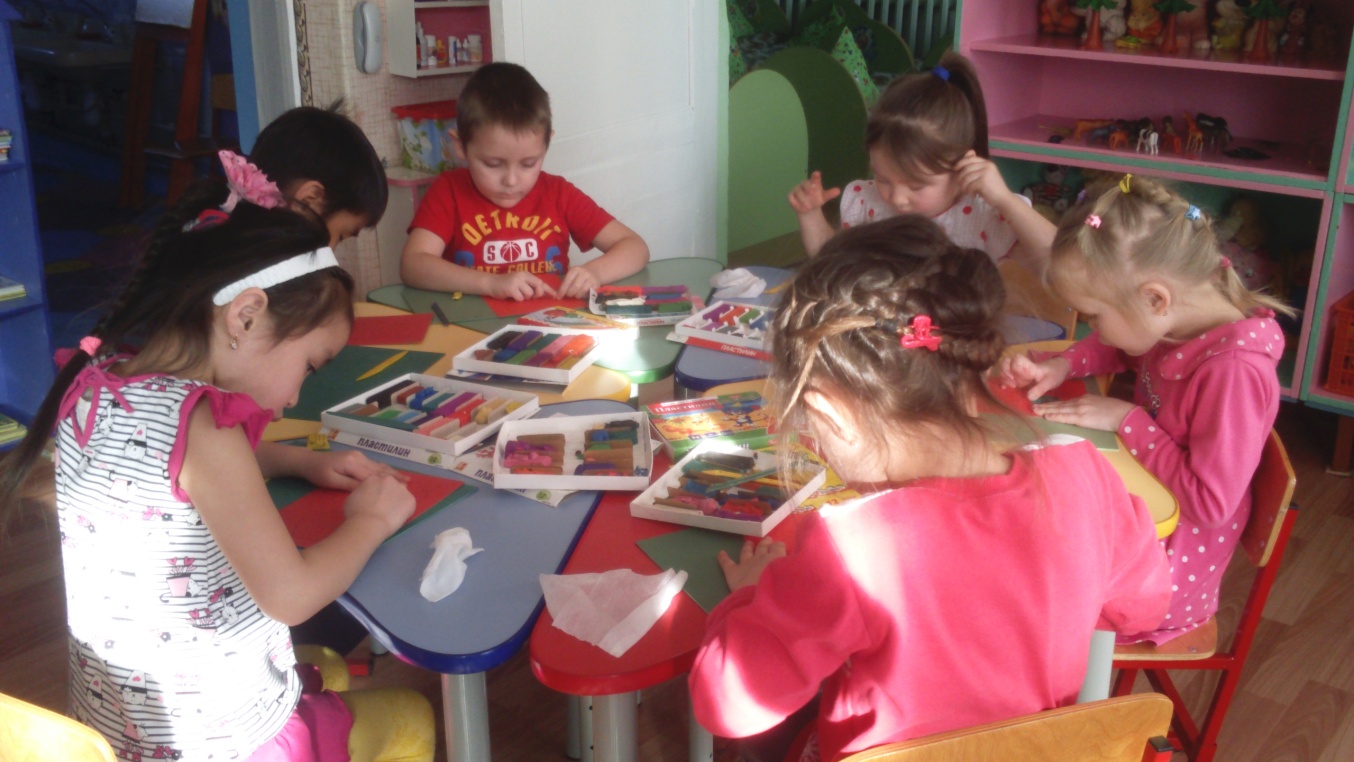 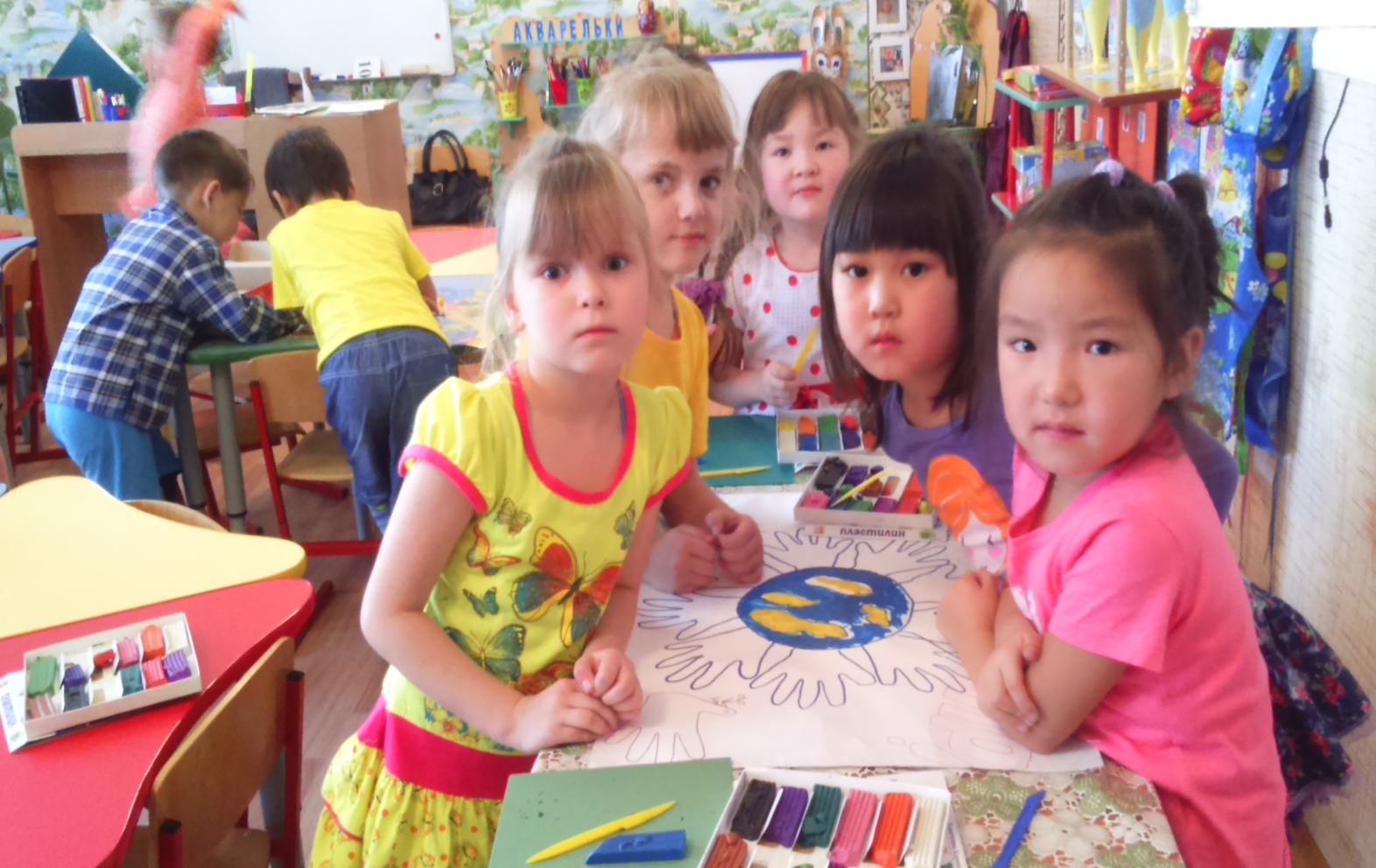 Спасибо за внимание!